Université Ahmed Zabana de Relizane
Faculté des Sciences et Technologies
Département de génie électrique
Logique Combinatoire et Séquentielle
Chapitre V: Les Circuits combinatoires de comparaison 
(02  Semaines)
Mem Benaouda imen
2021/2022
1
Les circuits combinatoires
Demi Additionneur
Additionneur complet
Comparateur
Exemple de circuit de comparaison
2
DA
A
B
S
R
1. Demi Additionneur
Le demi additionneur est un circuit combinatoire qui permet de réaliser la somme arithmétique de deux nombres A et B chacun sur un bit.
A la sotie on va avoir la somme S et la retenu R ( Carry).
3
1. Demi Additionneur
Pour trouver la structure ( le schéma ) de ce circuit on doit en premier dresser sa table de vérité.
En binaire l’addition sur un seul bit se fait de la manière suivante:
La table de vérité associée :
De la table de vérité on trouve:
4
1. Demi Additionneur
5
2. L’additionneur complet
En binaire lorsque on fait une addition il faut tenir en compte de la retenue entrante.
6
Additionneur 
complet
Ai
Bi
Ri-1
Si

Ri
2.1 Additionneur complet 1 bit
L’additionneur complet un bit possède 3 entrées : 
Ai : le premier nombre sur un bit.
Bi : le deuxième nombre sur un bit.
Ri-1 : le retenue entrante sur un bit.
Il possède deux sorties :
Si : la somme
Ri la retenue sortante
7
2.1 Additionneur complet 1 bit
Table de vérité d’un additionneur 
    complet sur 1 bit
8
2.1 Additionneur complet 1 bit
Si on veut simplifier les équations on obtient :
9
2.2 Schéma d’un additionneur complet
10
2.3 Additionneur sur 4  bits
Un additionneur sur 4 bits est un circuit qui permet de faire l’addition de deux nombres  A et B de 4 bits chacun:
A(A3A2A1A0)
B(B3B2B1B0)
En plus il tient en compte de la retenu entrante. 
En sortie on va avoir le résultat sur 4 bits ainsi que la retenu  (5 bits en sortie )
Donc au total le circuit possède 9 entrées et 5 sorties.
Avec 9 entrées on a  29=512 combinaisons !!!!!! Comment faire pour représenter la  table de vérité ?????
Il faut trouver une solution plus facile et plus efficace pour concevoir ce circuit ?
11
2.3 Additionneur sur 4  bits
Lorsque on fait l’addition en binaire , on additionne bit par bit en commençant à partir du poids fiable et à chaque fois on propage la retenue sortante au bit du rang supérieur.L’addition sur un bit peut se faire par un additionneur complet sur 1 bits.
Résultat final
R4      S4        S3            S2        S1
12
2.3.1 Additionneur 4 bits ( schéma )
13
Exercice
Soit une information binaire sur 5 bits ( i4i3i2i1i0). Donner le circuit qui permet de calculer le  nombre de 1 dans l’information en entrée en utilisant uniquement des additionneurs complets sur 1 bit ?
Exemple :
Si on a en entrée l’information ( i4i3i2i1i0) =( 10110) alors en sortie on obtient la valeur 3 en binaire ( 011) puisque il existe 3 bits qui sont à 1 dans l’information en entrée .
14
Comparateur
 1 bit
A
B
3. Le Comparateur
C’est un circuit combinatoire qui permet de comparer entre deux nombres binaire A et B.
Il possède 2 entrées:
A : sur un bit
B : sur un bit
Il possède 3 sorties:
fe : égalité ( A=B)	
fi   :  inférieur ( A < B)
fs : supérieur  (A > B)
fi
fe
fs
15
3.1 Comparateur sur un bit
16
3.1 Schéma d’un comparateur dur un bit
17
3.2 Comparateur 2 bits
Il permet de faire la comparaison entre deux nombres A(A2A1) et B(B2B1) chacun sur deux bits.
A1
A2
B1
B2
Comparateur
 2 bits
fi
fe
fs
18
3.2 Comparateur 2 bits
1. A=B si 
A2=B2 et A1=B1
2. A>B si 
A2 > B2 ou (A2=B2 et A1>B1)
3. A<B si 
A2 < B2 ou (A2=B2 et A1<B1)
19
3.2 Comparateur 2 bits avec des comparateurs 1 bit
C’est possible de réaliser un comparateur 2 bits en utilisant des comparateurs 1 bit et des portes logiques.
Il faut utiliser un comparateur pour comparer les bits du poids faible et un autre pour comparer les bits du poids fort.
Il faut combiner entre les sorties des deux comparateurs utilisés pour réaliser les sorties du comparateur final.
A2                            B2
A1                        B1
Comparateur  1 bit

           fs2   fe2   fi2
Comparateur  1 bit

           fs1    fe1    fi1
20
3.2 comparateur 2 bits avec des comparateurs 1 bit
1. A=B si 
A2=B2 et A1=B1
2. A>B si 
A2 > B2 ou (A2=B2 et A1>B1)
3. A<B si 
A2 < B2 ou (A2=B2 et A1<B1)
21
3.2 comparateur 2 bits avec des comparateurs 1 bit
22
3.2 Comparateur avec des entrées de mise en cascade.
On remarque que :
Si A2 >B2  alors  A > B
Si A2<B2   alors A < B

Par contre si A2=B2 alors il faut tenir en compte du résultat de la comparaison des bits du poids faible.

Pour cela on rajoute au comparateur des entrées qui nous indiquent le résultat de la comparaison précédente.

Ces entrées sont appelées des entrées de mise en cascade.
23
Es  ( >)
Eg  ( =)
Ei   ( <)
A2      B2
Comp

     fs    fe    fi
3.2 Comparateur avec des entrées de mise en cascade.
fs= (A2>B2) ou (A2=B2).Es
fi= ( A2<B2) ou (A2=B2).Ei
fe=(A2=B2).Eg
24
3.2 Comparateur avec des entrées de mise en cascade.
25
Exercice
Réaliser un comparateur 4 bits en utilisant des comparateurs 2 bits avec des entrées de mise en cascade?
26
4.Exemple de circuit de comparaison
Le circuit intégré de comparaison de 4 bits est 7485.
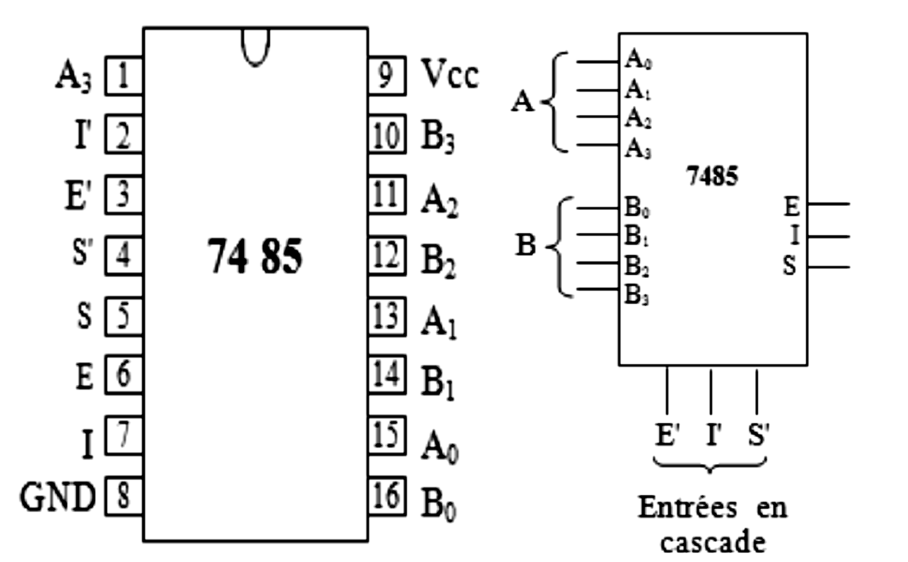 27
4.Exemple de circuit de comparaison
Le circuit intégré de comparaison de 4 bits est 7485.
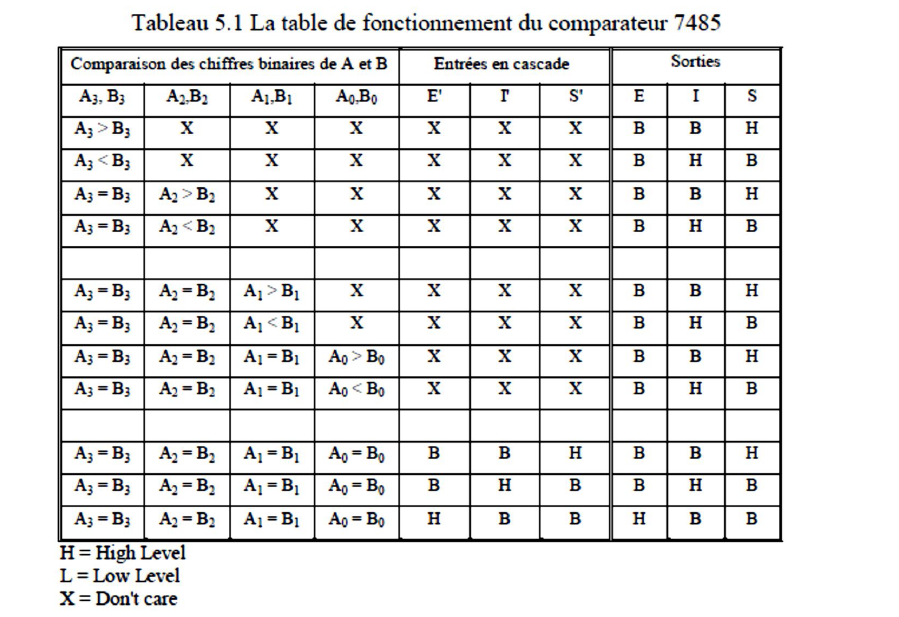 28
Fin
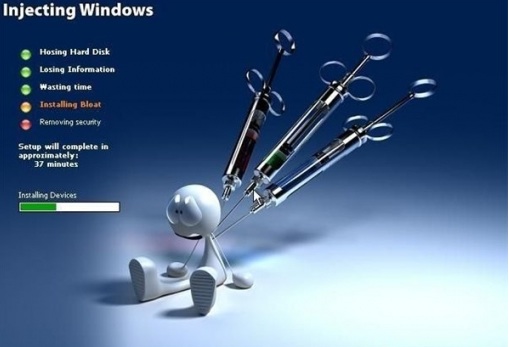 29